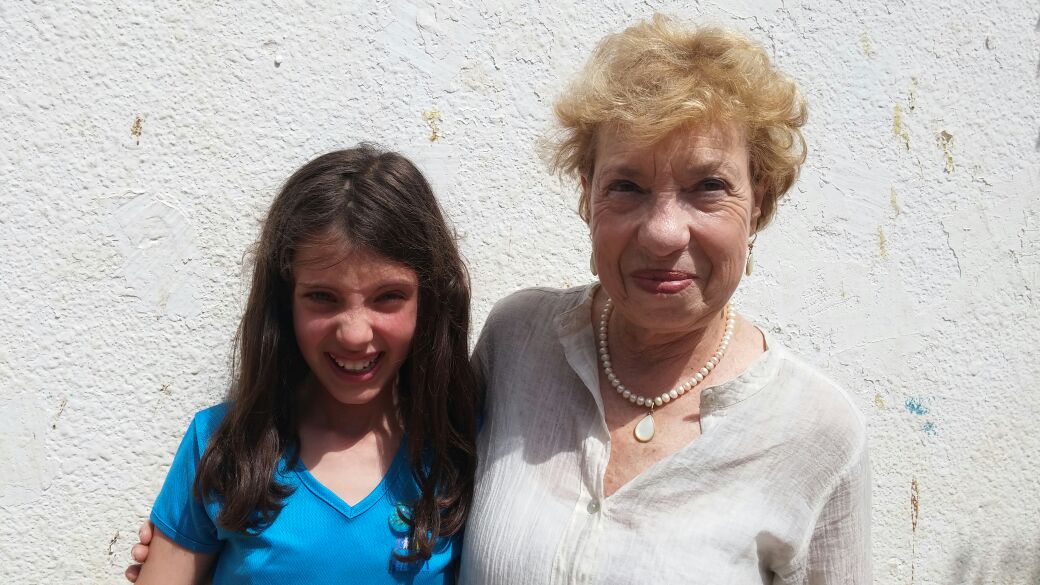 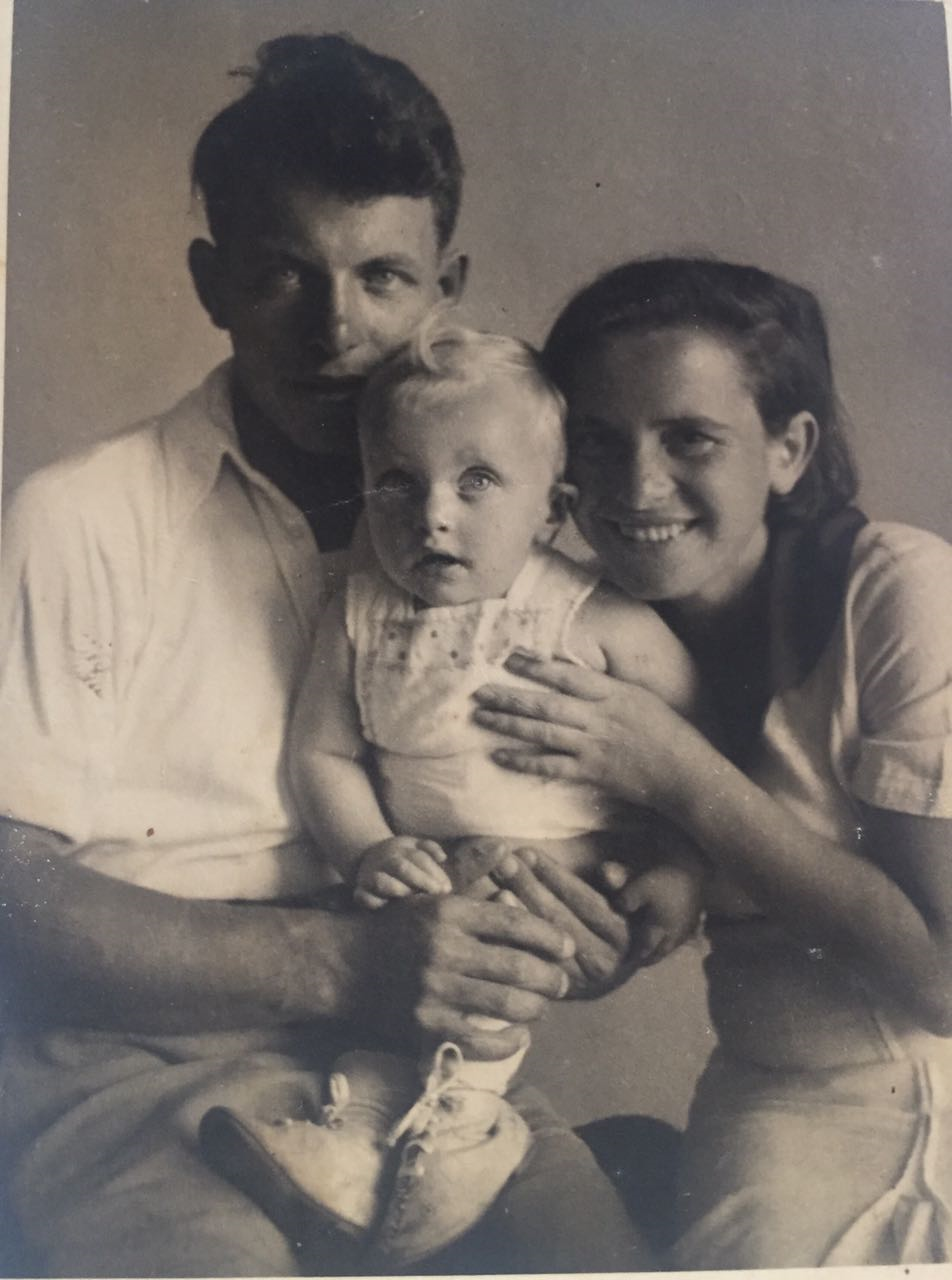 הקדמה
עליה לארץ ישראל
בשנת 1934 עלה סבא רבה שלי מקרקוב מפולין מטעם תנועת עקיבא. הם עלו לארץ בספינה רגילה מכוון שהיה להם אשרת עליה(סרטפיכט) כול אחד מהם היה נשוי למישהו אחר במטרה להגדיל את כמות האשרות לארץ ישראל.
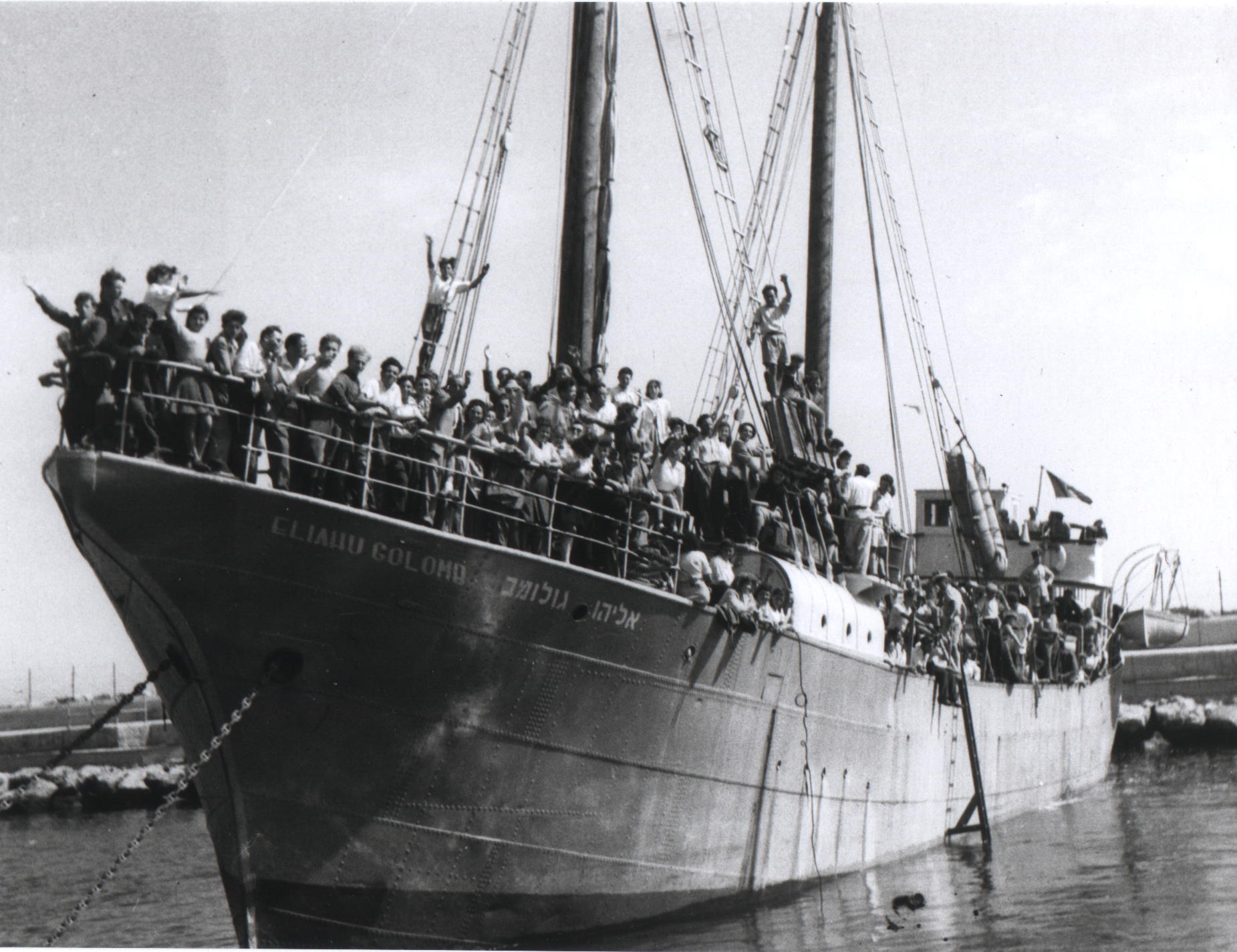 הפגישה בין סבא רבה יצחק בין סבתא רבא מינה
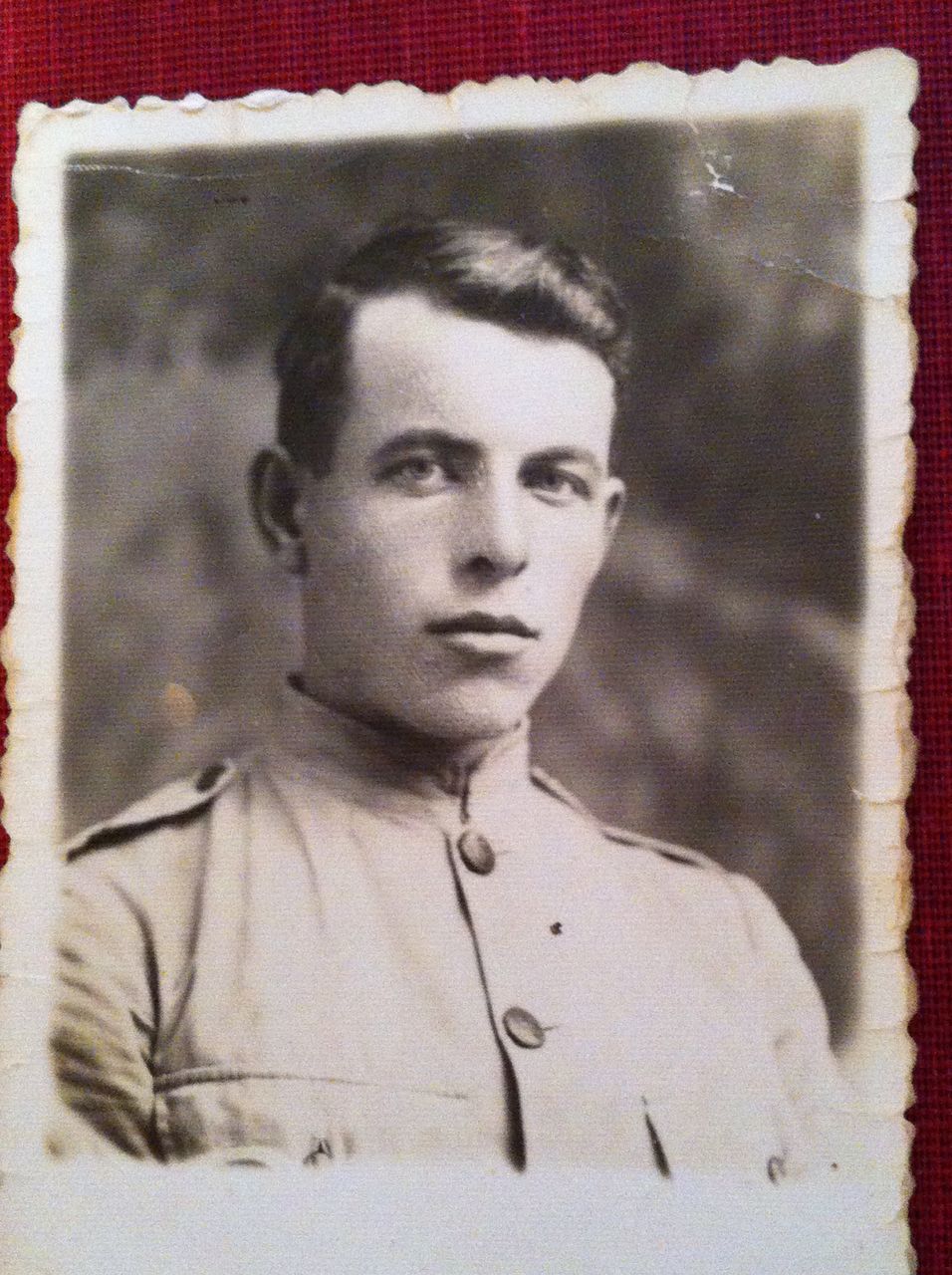 לפני הקמת הקיבוץ האנשים היו בהכשרה. ההכשרה הראשונה היתה ליד רחובות בבאר יעקוב. שם הם עבדו בפרדסים ושם הם נפגשו  בפגישה הראשונה
החתונה
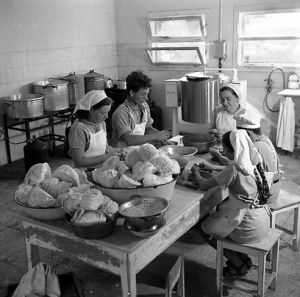 לידת הבת הבכורה
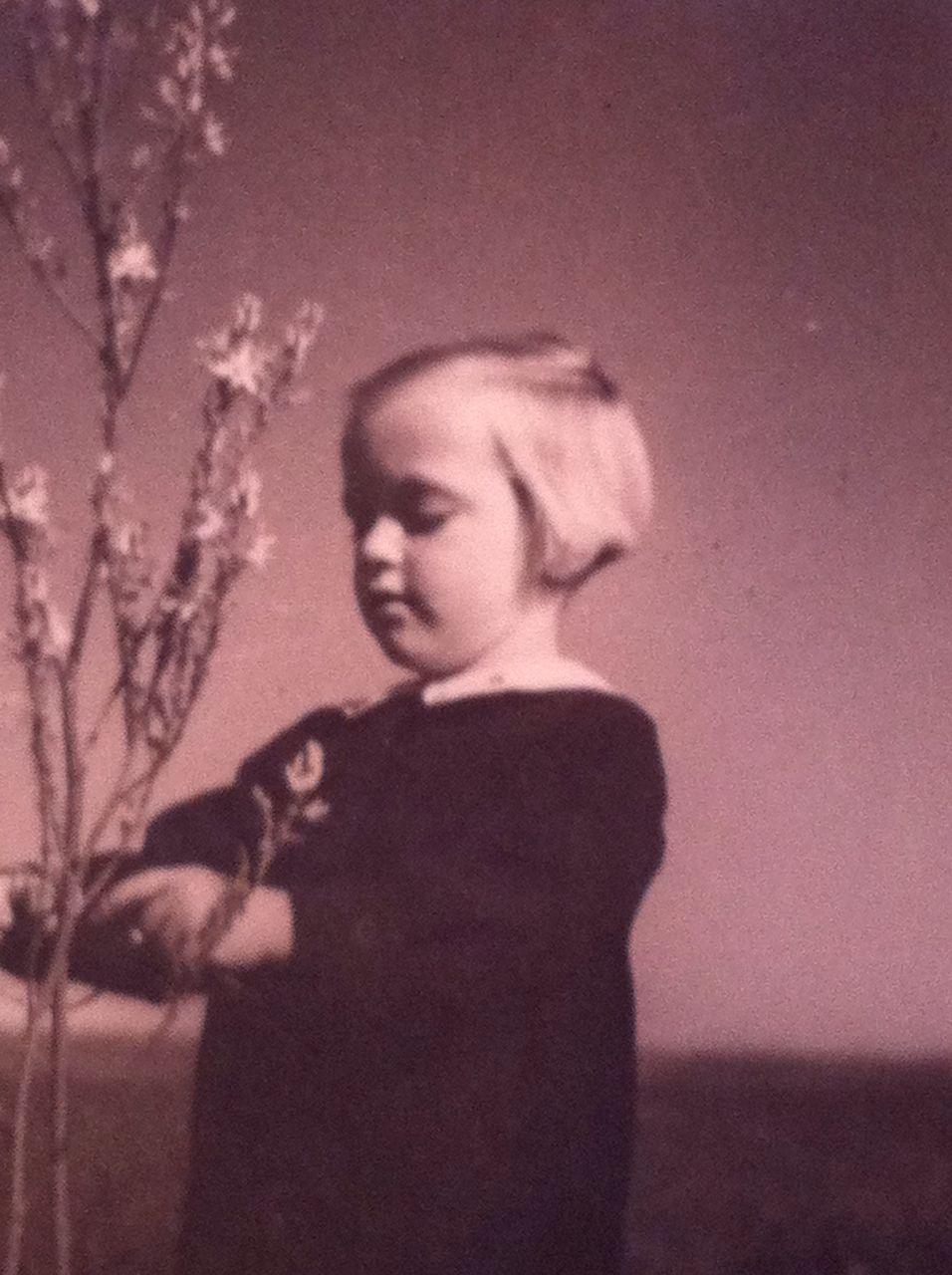 עוברים לקיבוץ בית יהושע
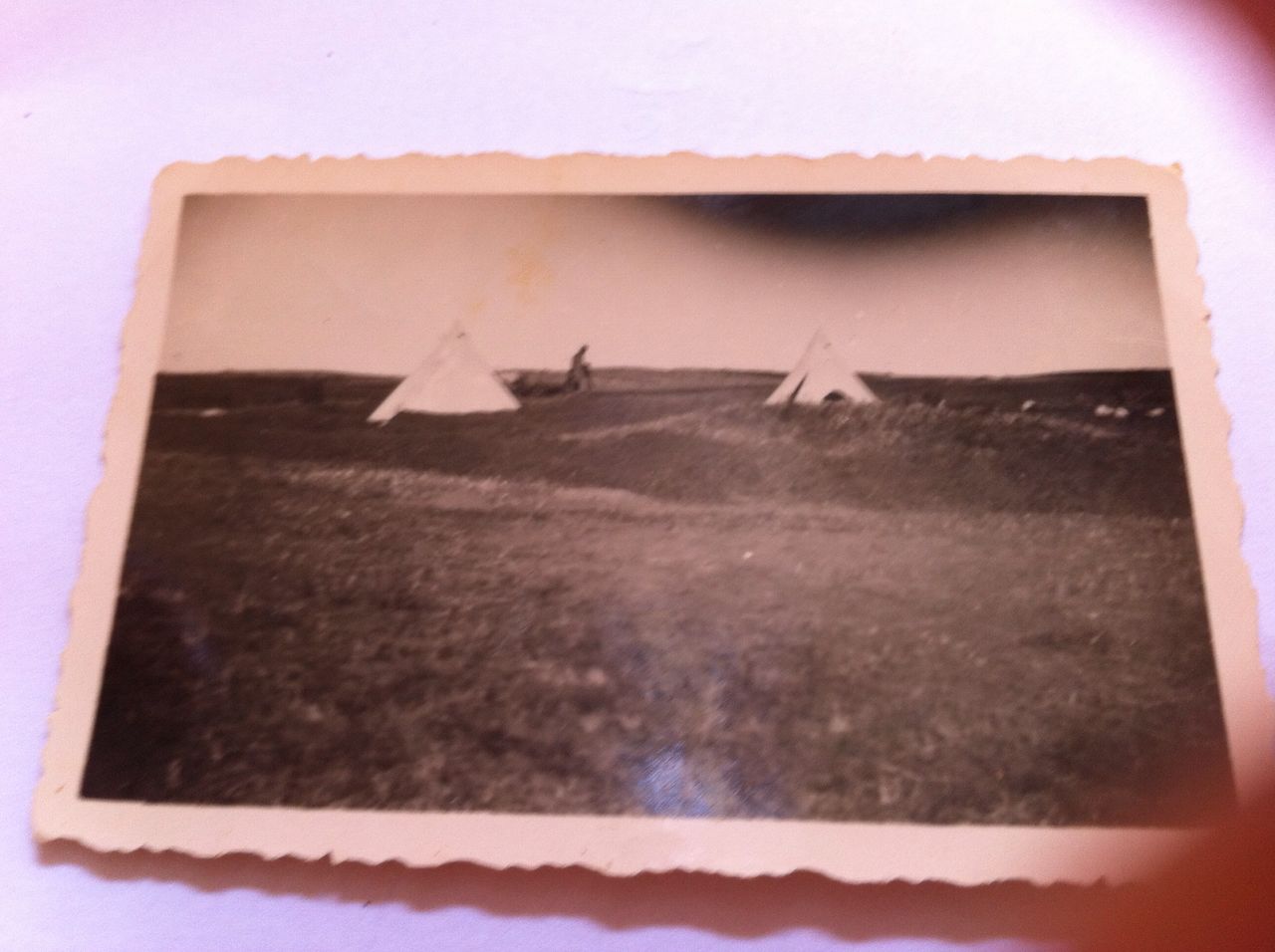 סבא וסבתא עובדים בקיבוץ
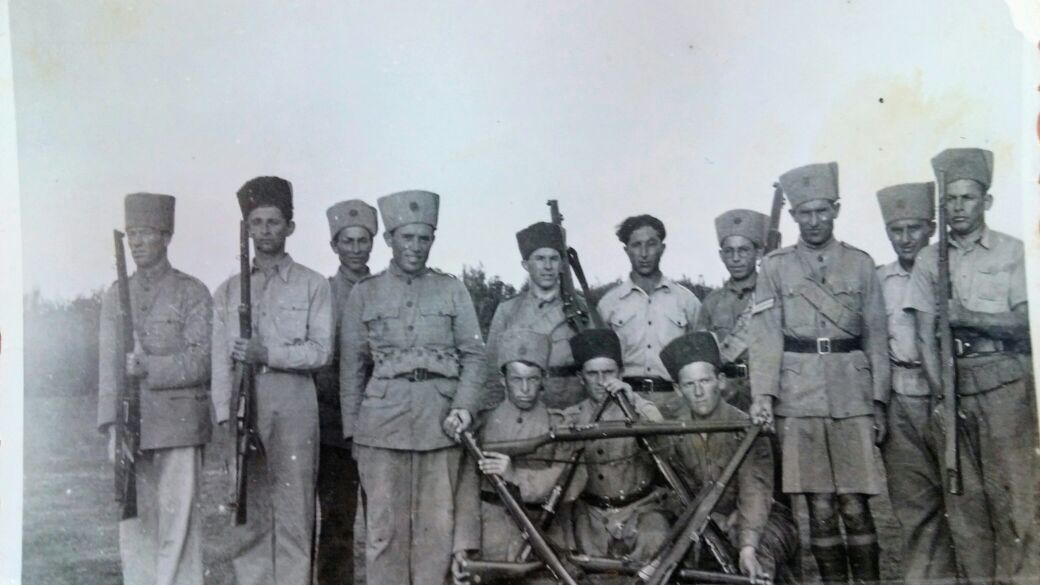 מינה עבדה בכוורות ולאחר מיכן קיבלה את ניהול המטבח. סבא יצחק היה גפיר (בצבא הבריתי מתאם ההגנה)  כמו  כן  שימש גיזבר לקיבוץ
עוברים למבנה קבע
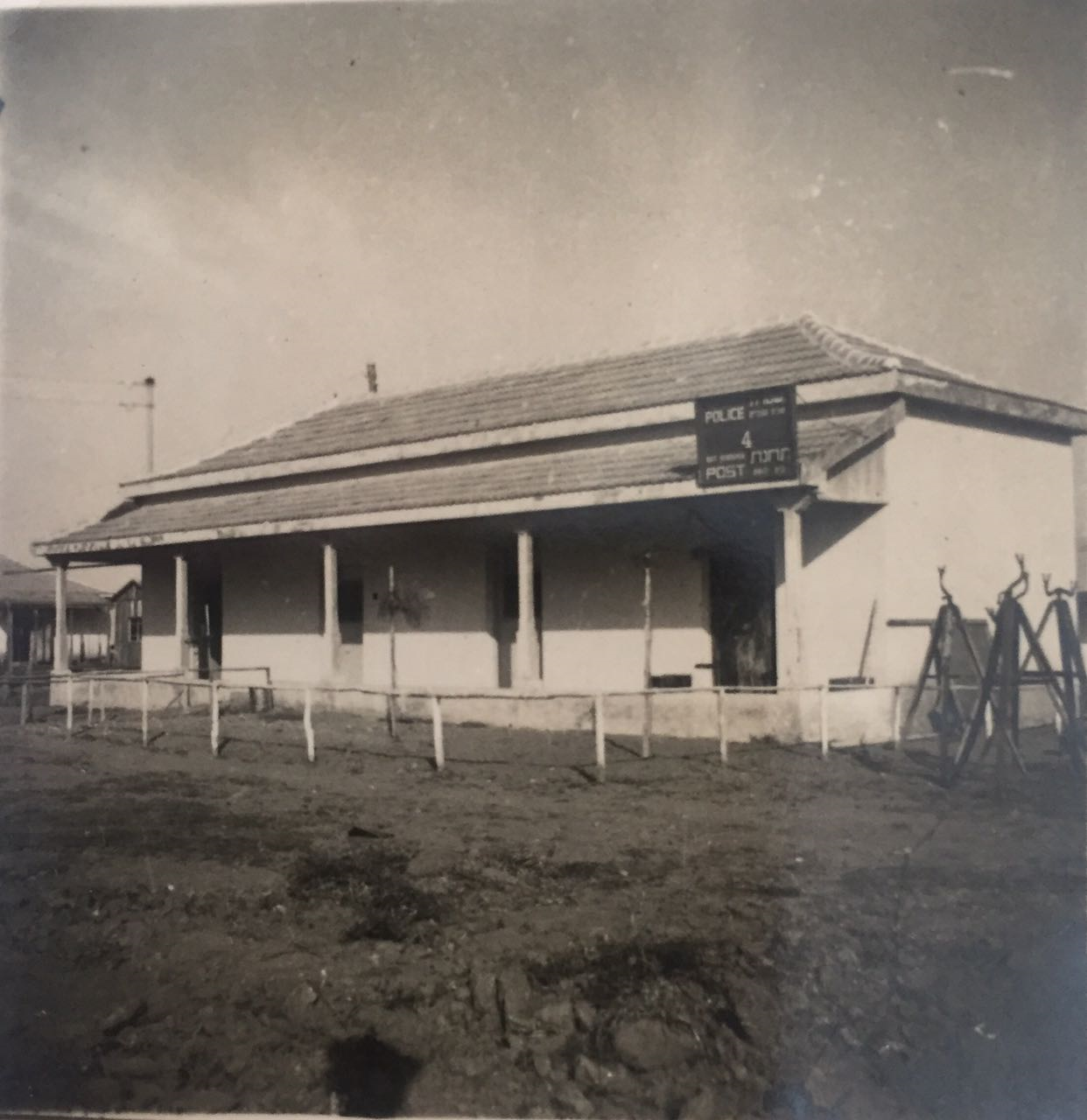 נהומו של סבא יצחק
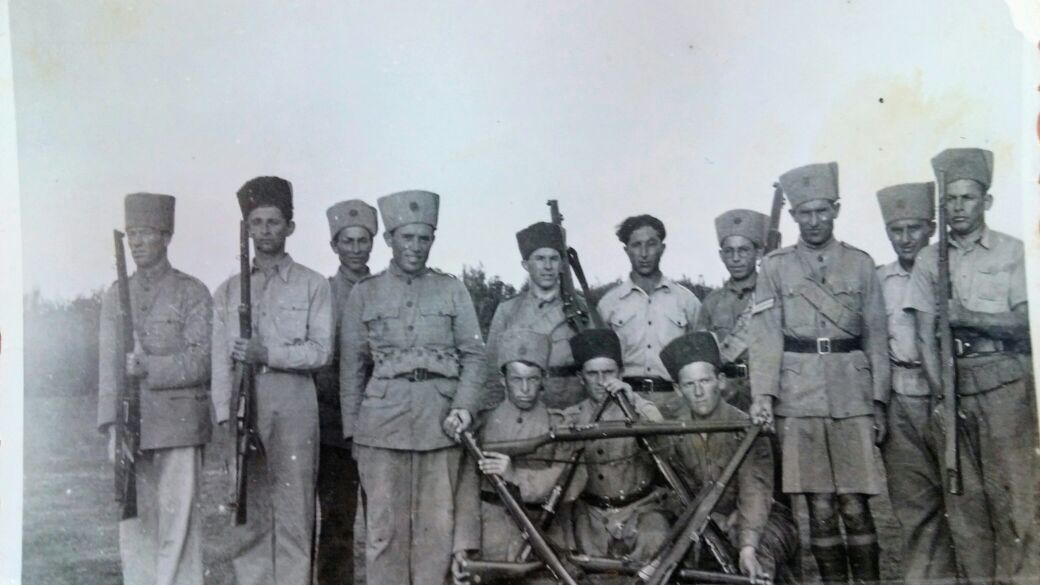 בית יהושע יותר לא קיבוץ
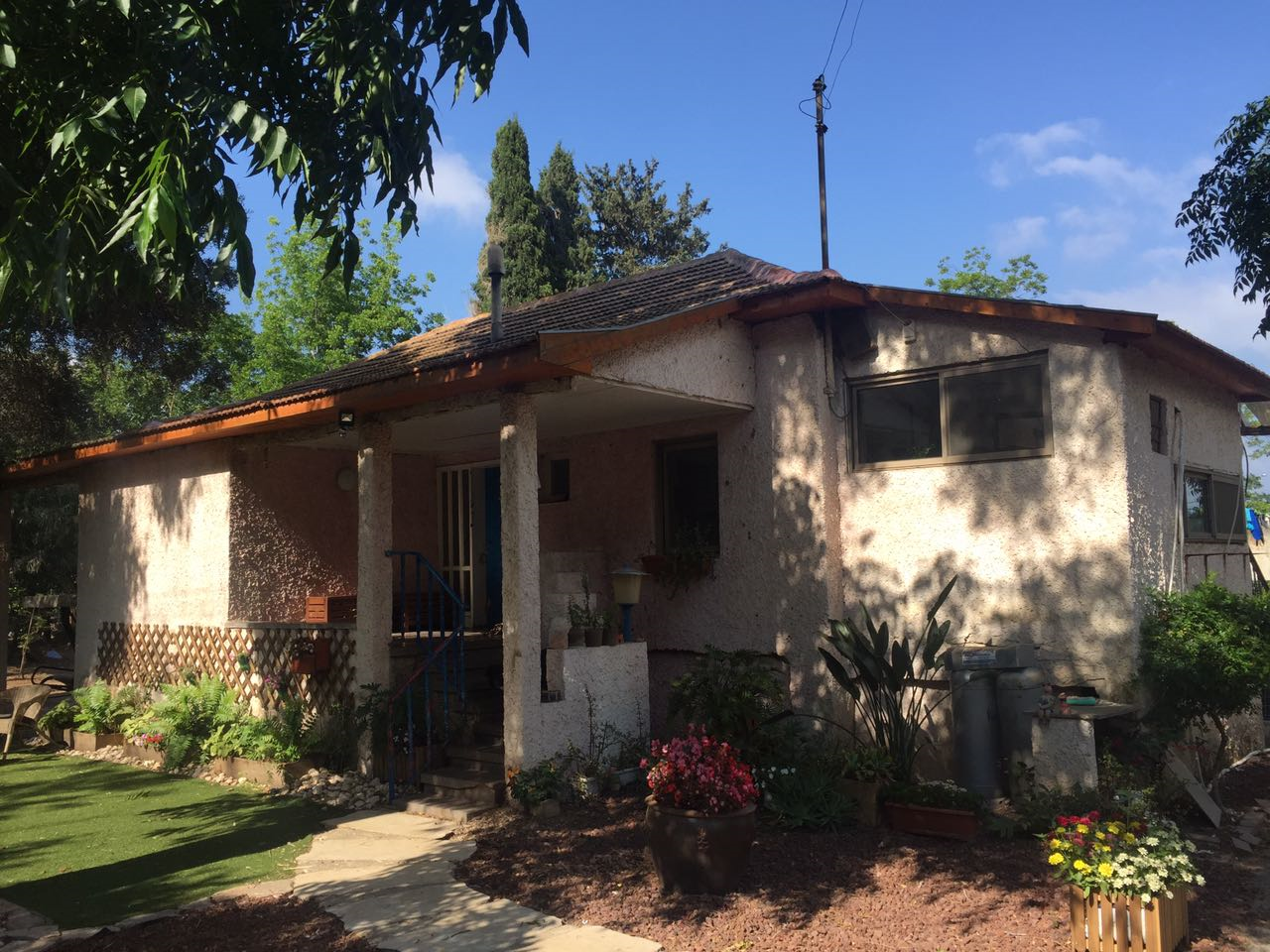 בשנת 1949  בהסדר עם תנועת המושבים נהפך הקיבוץ למושב שיתופי  כול משפחה קיבלה נחלה  ובשנת 1950 נהפך בית יהושע למושב רגיל.
סוף הסיפור
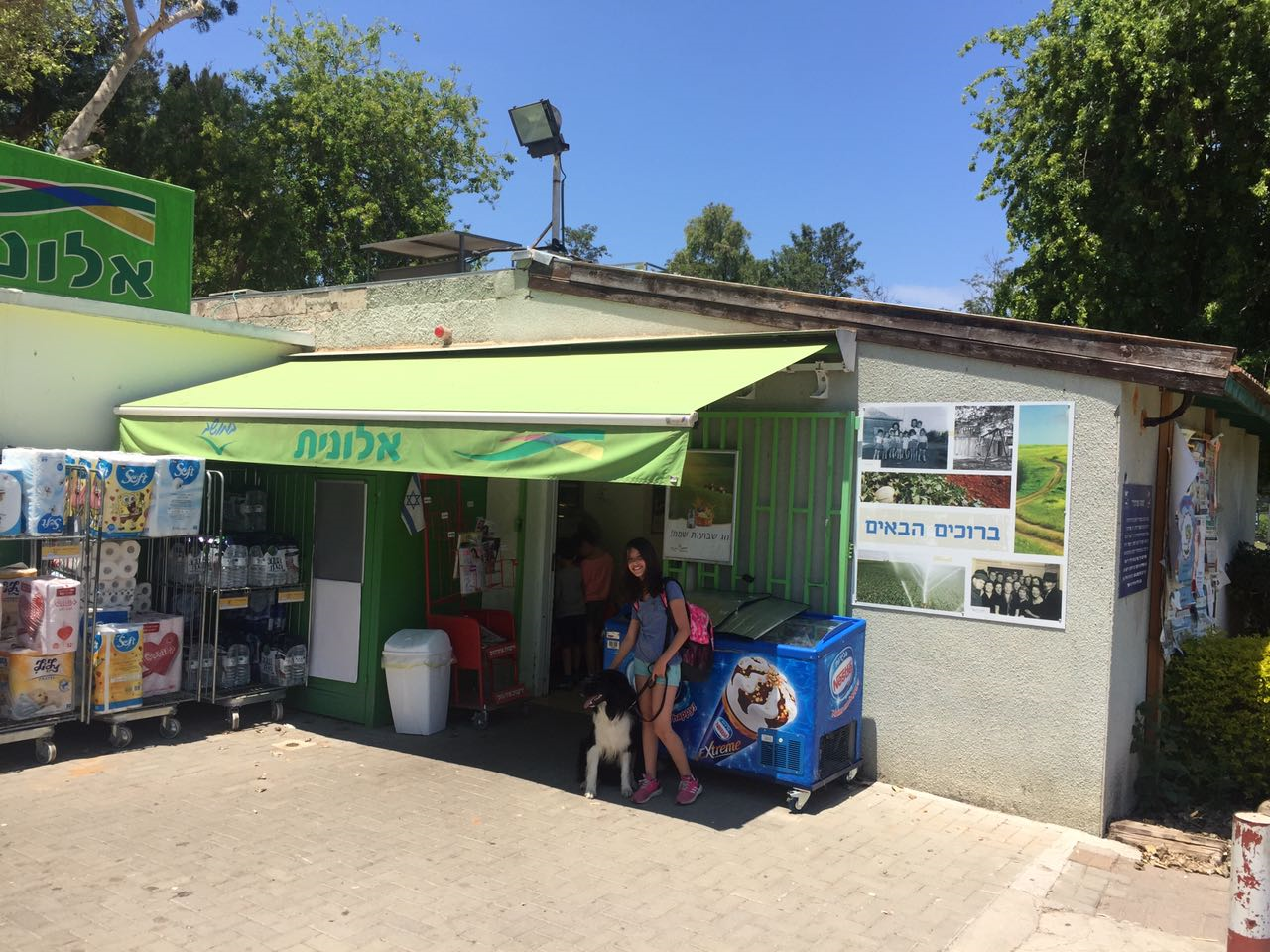 הבית הראשון כיום הוא אלונית